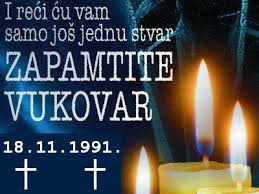 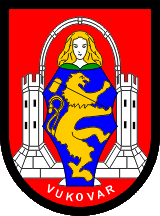 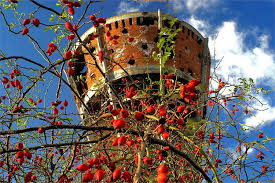 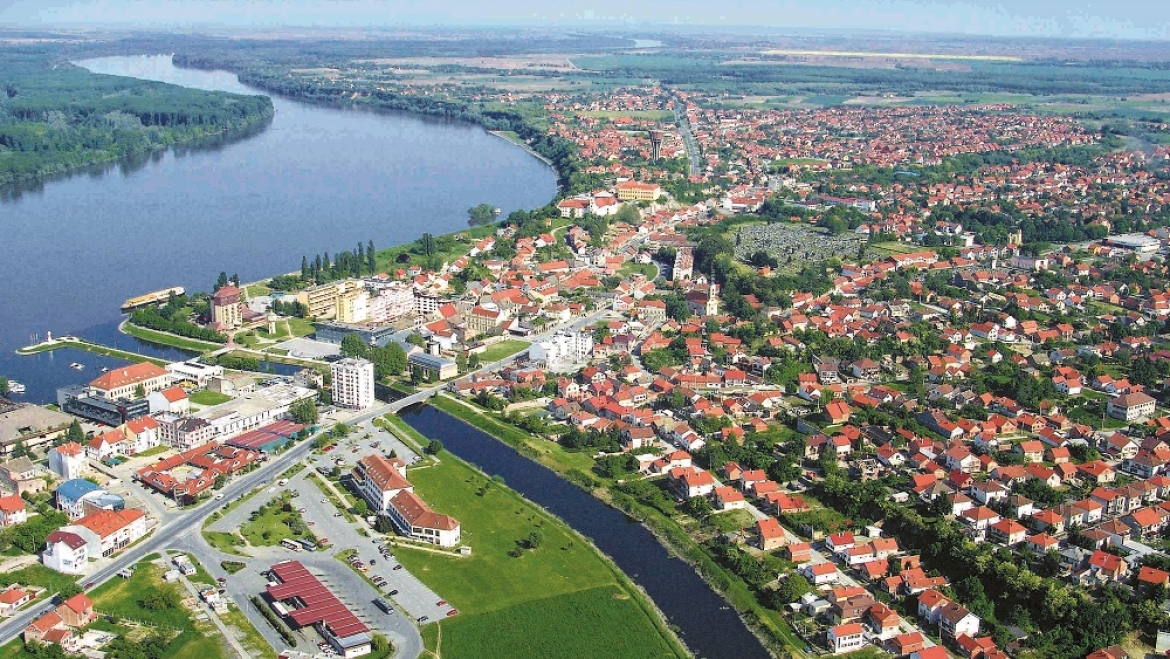 VUKOVAR
Mia Milišić 8.D
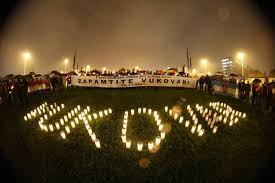 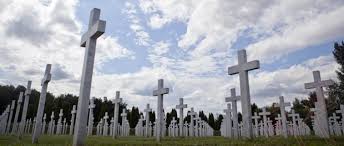 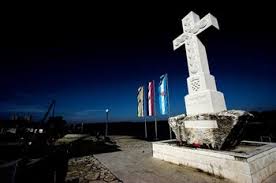 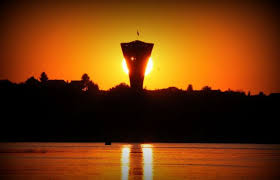 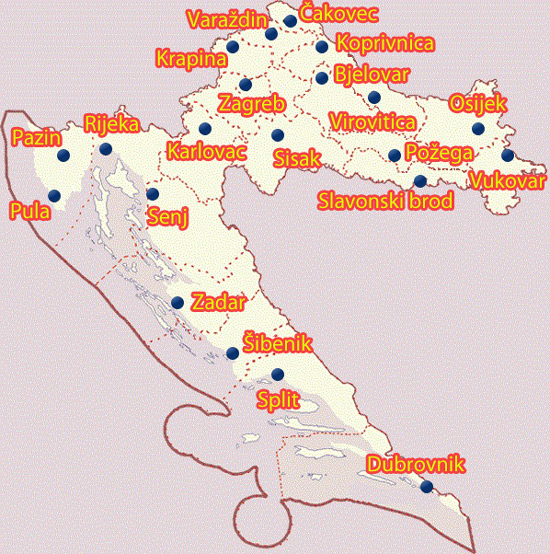 O Vukovaru...
Grad i najveća hrv. Riječna  luka na Dunavu
Sjevernoistočna Hrvatska-granica istočne Slavonije i zapadnog Srijema
Površina : 100,3  km
Stanovništvo :27.683 (2011.)
Županijsko središte
Županija :Vukovarsko-srijemska
Gradonačelnik:Ivan Penava
Poštanski broj:32000 Vukovar
Autooznaka:VU
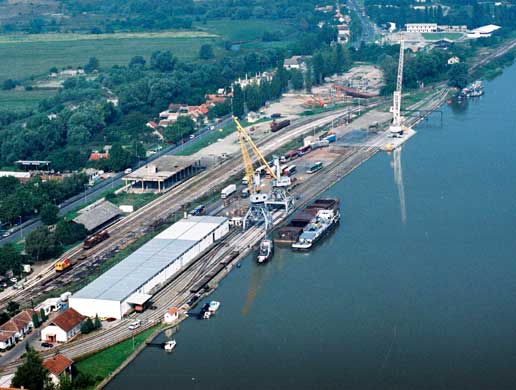 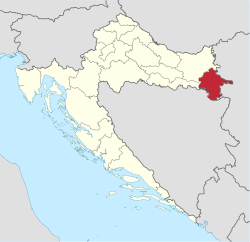 2
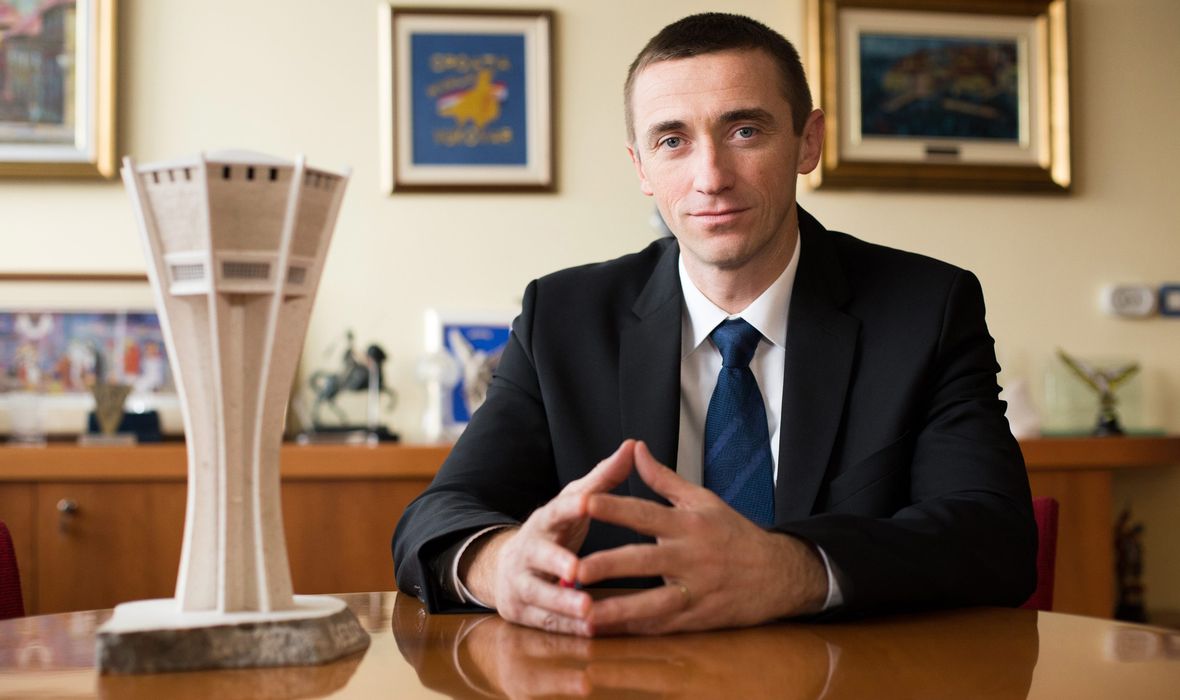 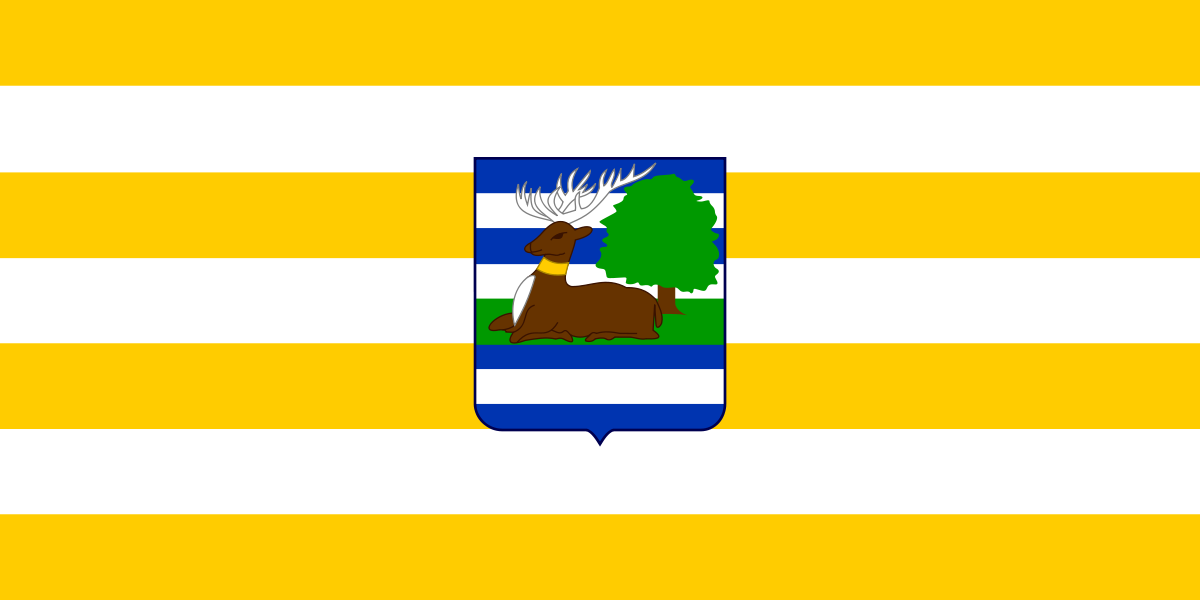 Vučedolska kultura
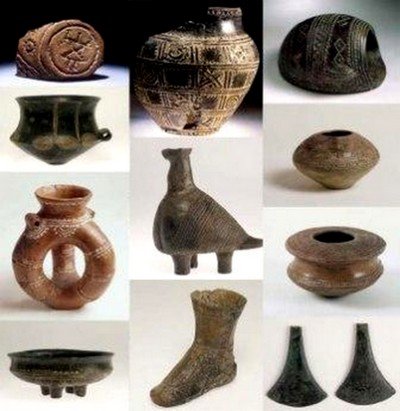 Spomenička baština
Nazvana po nalazištu Vučedolu na Dunavu kraj Vukovara
Otkrio Josip Brunšmid
Među oblicima se izdvaja  posuda u obliku golubice(tj. Jarebice) koja je simbol 
Vukovara-Vučedolska golubica
Muzej vučedolske kulture
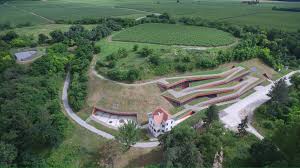 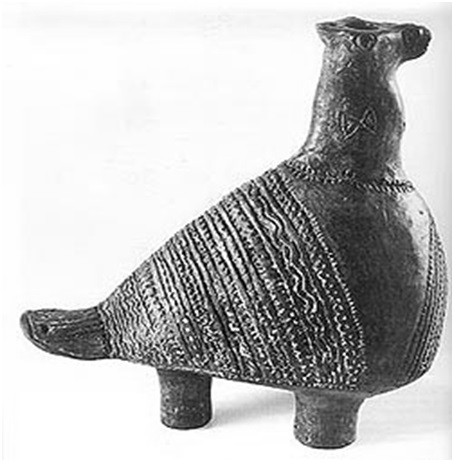 Rat
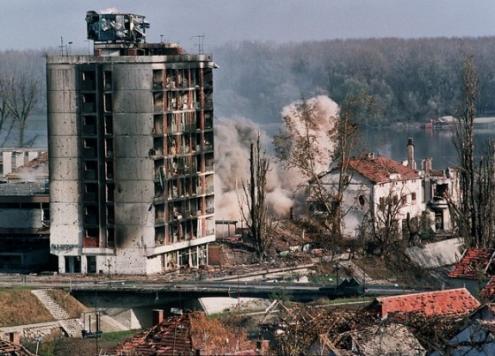 Borovo Selo u neposrednoj blizini Vukovara-najjača  četnička utvrda.Početkom svibnja91. iz zasjede ubijena su dvojica, zatim dvanaestorica policajaca. Ubijeni su masakrirani.Bio je to početak oružanog oblika osvajačkog rata Srbije na Hrvatsku. Među prvim objektima u Vukovaru stradali su bolnica, Radnički dom, katolička crkva, vodotoranj. Na taj način Vukovar se našao gotovo u potpunom srpskom okruženju, neprijatelj ga je namjeravao osvojiti.
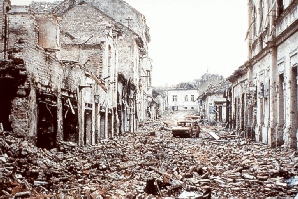 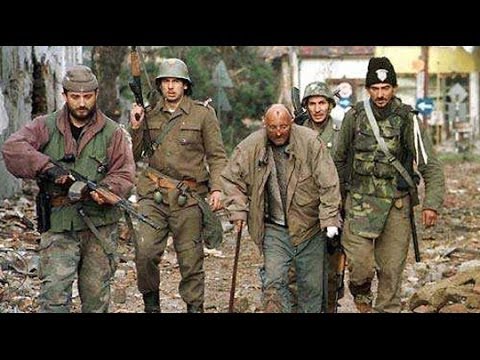 Vukovar danas stoji razrušen, razaranje je imalo katastrofalne razmjere. Stambeni objekti i infrastruktura razrušeni, oprema je opljačkana. Uništene su crkve i škole i vrijedni spomenici kulture i sve po čemu je Vukovar bio prepoznatljiv.
On je simbol mira kojem hrabrost,požrtvovnost i veličina branitelja daju uzvišeno mjesto.
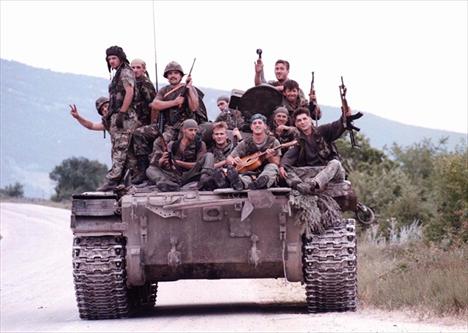 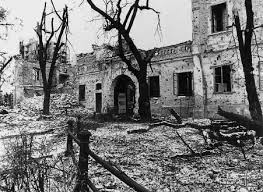 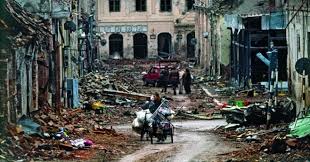 Znamenitosti
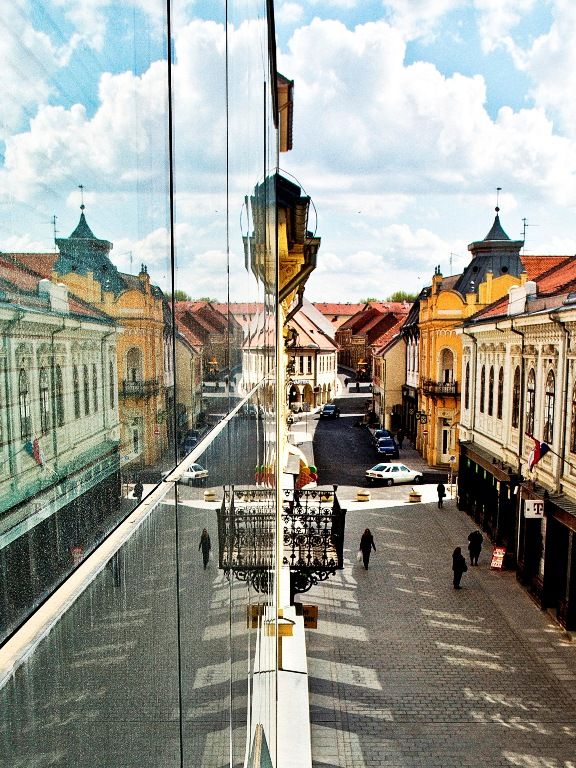 Povijesni barkoni centar-gradu daje prepoznatljivu vizuru,središte Starog Vukovara prepoznatljivo je  po kućama s baroknim lukovima građenim u  stilu  marijaterezijskog provincijskog baroka
Zgrada diližansne pošte-18.st.,bio smješten Gradski muzej Vukovar do preseljenja zbirki u dvorac  Eltz,do 1990. tu su djelovale  Zbirka Bauer i Galerija umjetnina,znatna oštećenja tijekom rata.
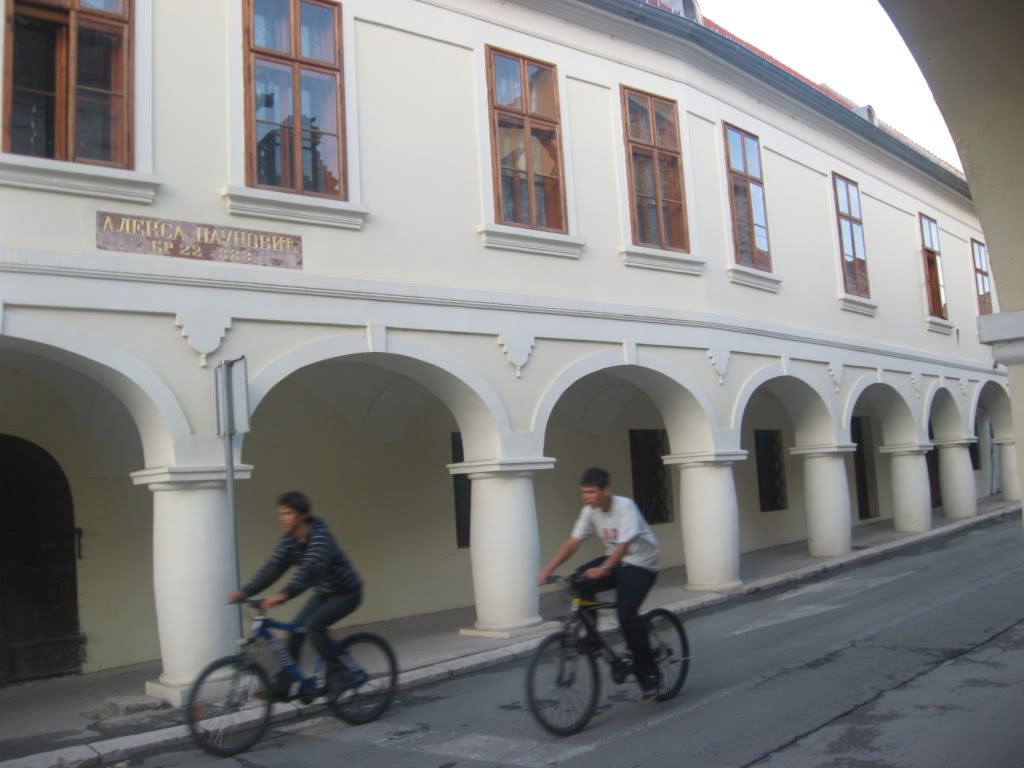 Zgrada gradskog magistrata-izgrađena za potrebe vođenja gradske samouprave,građena u stilu kasne klasicističke arhitekture,tu je smješten Hrv.radio Vukovar,iz zgrade dopirao glas Siniše Glavaševića
Centralna  ljekarna  Kirchubaum-izgrađena 1909.Nalazila se najstarija vukovarska ljekarna koju je od 1787. na nekoliko različitih lokacija vodila obitelj Kirchbaum
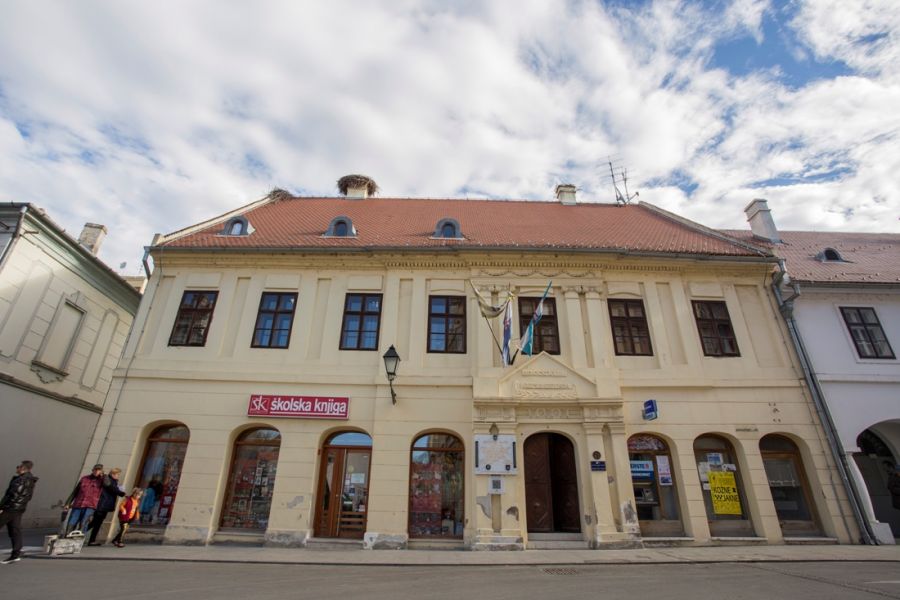 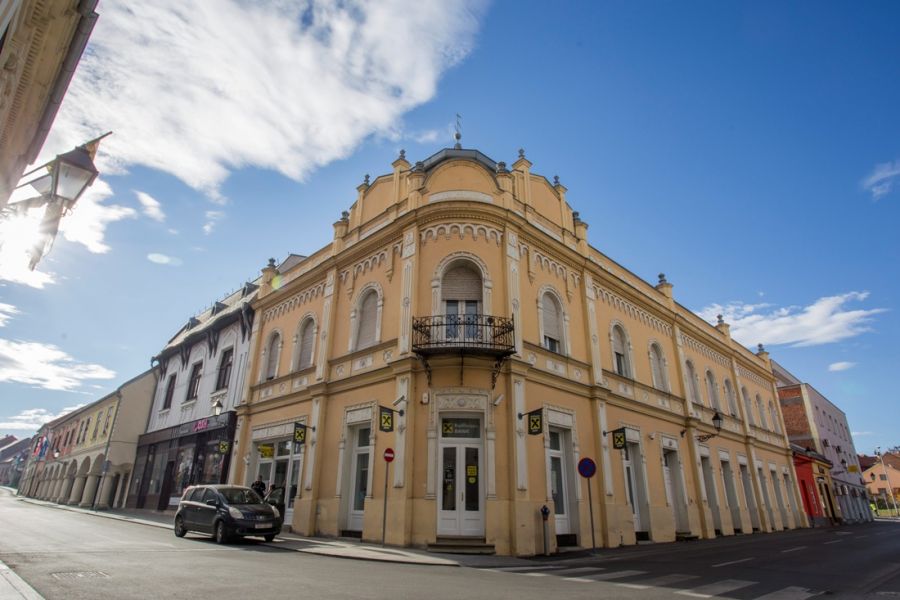 Radnički dom (Grand hotel)-najpoznatije djelo monumentalne historicističke arhitekture.Zgradu gradio veleposjednik Paunović.Uz ugostiteljske sadržaje imao je i kazališnu dvoranu
Dvorac Eltz-gradnja 1749.,vlasnik grof Anzelmo Eltz.Velikih dimenzija,raskošne koncepcije,obiluje bogatstvom stilskih detalja.Ubraja se među najreprezentativnije objekte baroknog razdoblja na hrv. tlu.U dvorcu  je smješten Gradski muzej Vukovara,’91.pretirpio strašna razaranja
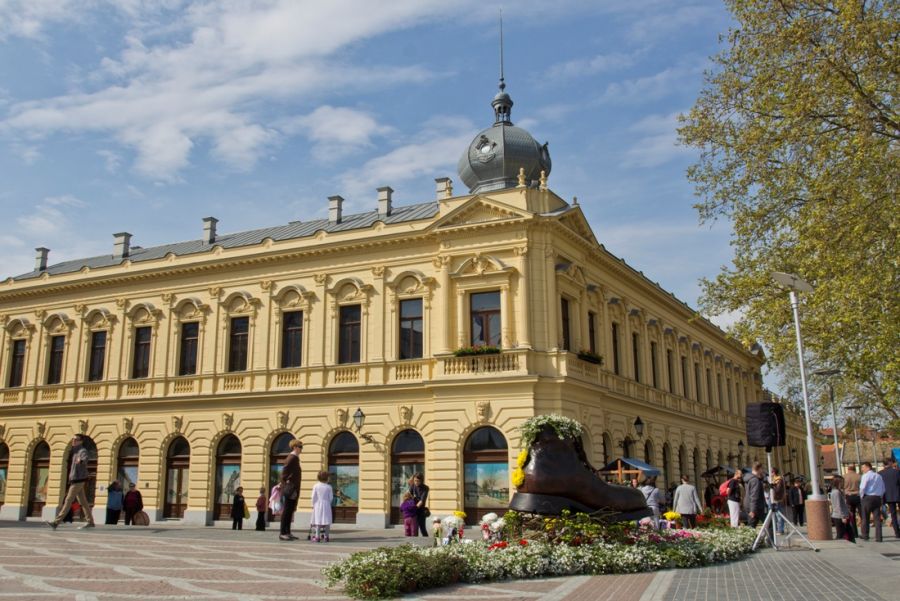 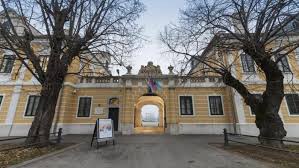 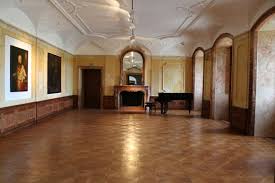 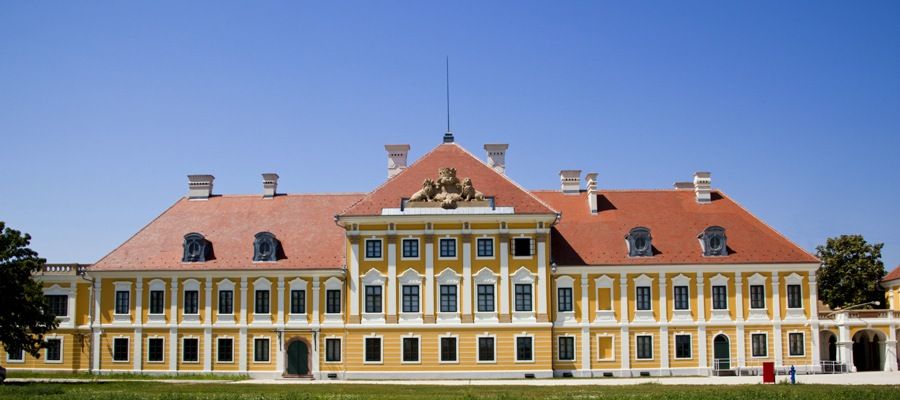 Palača županije srijemske-građena u stilu klasicizirajućeg kasnog baroka s otmijenim plastičnim dekoracijama.Na timpaonu nalazi se grb Srijemske županije koji je dodijelila Marija Terezija.U dvorištu je bila osuđenička kapelica u kojoj su se ispovijedali osuđenici na smrt
Rodna kuća Lavoslava Ružičke-prvi hrv.nobelovac(kemija).U kući je do 1991.  bio spomen –muzej vukovarskog nobelovca.Danas  je taj objekt s nadograđenom  višenamjenskom dvoranom,mjesto različitih javnih kulturnih,znanstevnih i edukacijskih sadržaja.Smašten je Zavod za znanstvenost i umjetnički rad Hrv.akademije
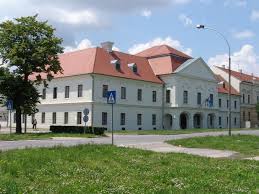 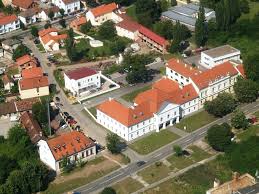 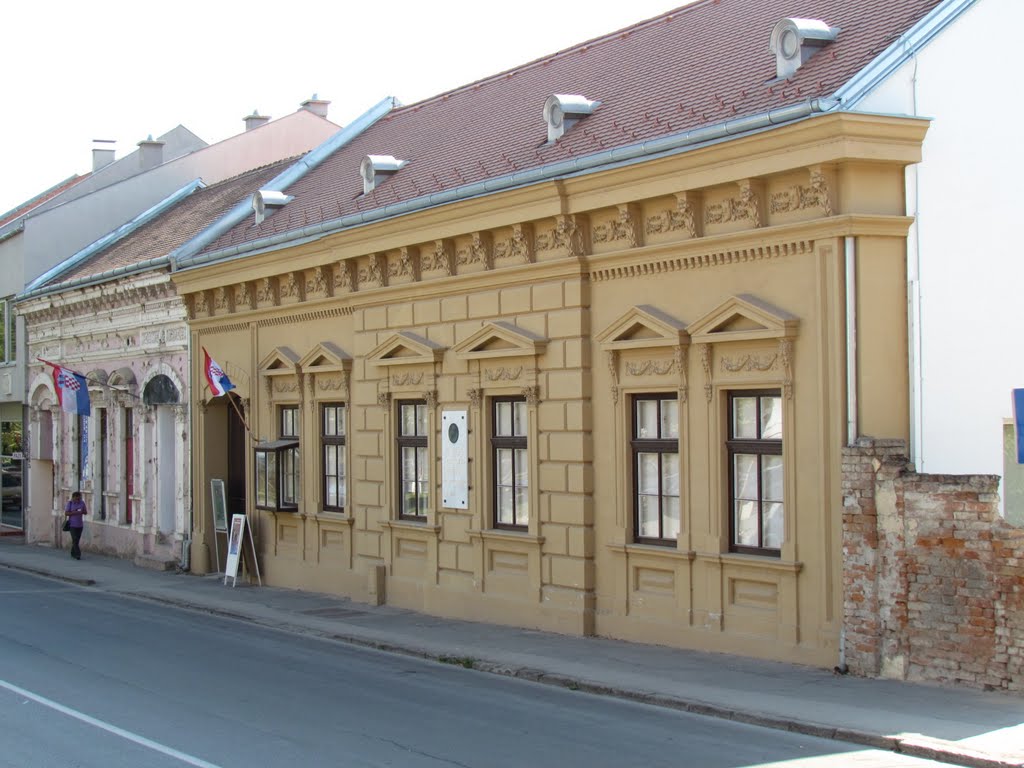 Vodotoranj-visok 50m,izgrađen potkranj 60-ih na ulazu u vukovarsko naselje Mitnicu.Bio je jedan od najvećih objekata tog tipa u Europi.Do rata na vrhu nalazio se restoran s vidikovcem.Tijekom rata bio je jedan od najčešćih meta neprijateljskog topništva koje mu je donijelo više od šest stotina oštećenja,danas predstavlja simbol pobjede i novog života.Neće se obnavljati  koako bi postao Memorijalo područje koje će podsjećati na preživljene patnje i boli .
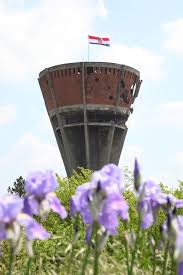 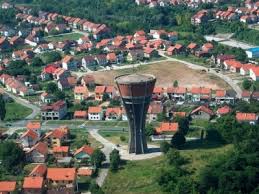 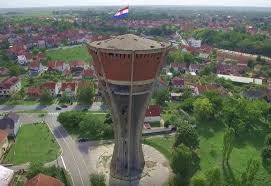 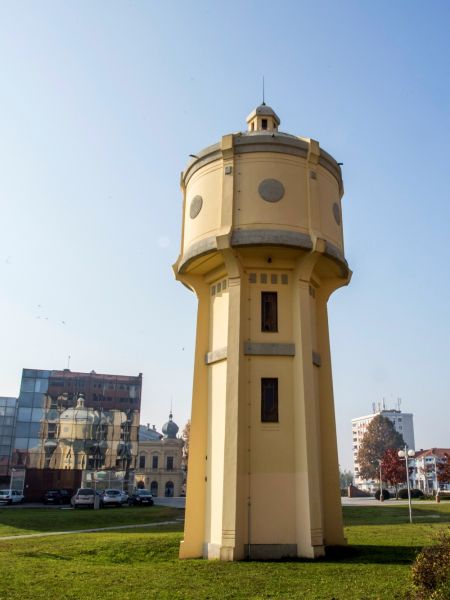 Stari vodotoranj-izgrađen 1913.na mjestu tržnice,jedan od najstarijih takvih objekata u Hrv.Danas zauzima  središnje mjesto na glavnom trgu ispred hotela  Dunav i Gradske uprave.
Kapela sv.Roka-smještena u Županijskoj ulici,gl.ulici  Novog Vukovara.Skladno je uklopljena u dvorski komplekst  Eltz
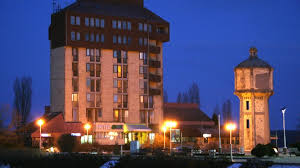 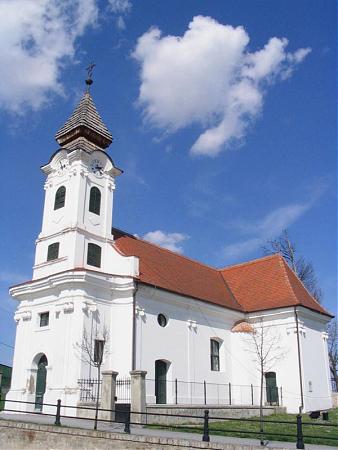 Crkva sv.Filipa i Jakova i Franjevački smaostan-Franjevci imali vrlo važnu ulogu.Samostan je u Vukovaru  bio rasadište vjere,obrazovanja i kulture. Do razaranja tijekom rata, kada je crkva srušena i franjevci prognani, franjevački samostan s crkvom sv. Filipa i Jakova bio je najstariji očuvani barokni spomenik. Kompleks je danas obnovljen,a obnova je izvedena donacijom Zagrebačke županije.
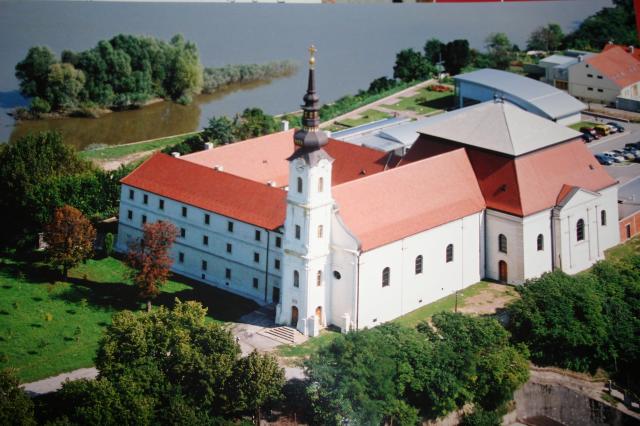 Crkva  sv.Nikolaja-pravoslavna  crkva izgrađena  između 1733.-1737. s elementima provincijskog  pučkog  baroka ,nadograđivana i preuređivana  u više navrata.
Kapela sv.Paraskeve na Dobroj vodi-na obali Vuke  pronašli su izvor dobre i bistre vode od kuda potječe naziv.Pravoslavni Srbi podizali su  križeve na polju i izvorima gdje su se skupljali na molitvu.1811 izgrađena je kapela.
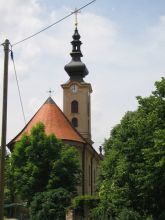 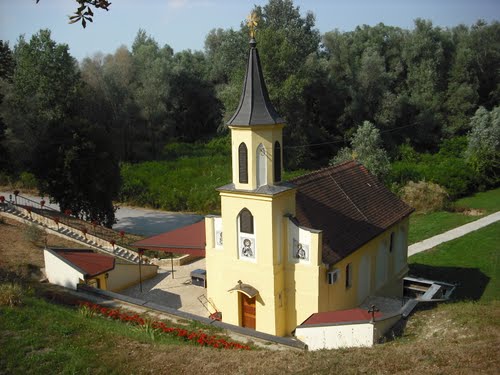 Bećarski križ –najstarije i najveće vukovarsko ulično raspelo.Podignuto 1805. kao prvi javni kameni križ u gradu.Lokalne srpske vlasti srušile su  križ 1996. godine,koje je u međuvremenu obnovljeno
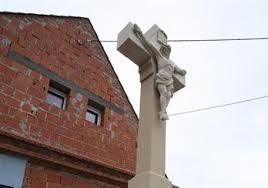 Memorijalni Vukovar
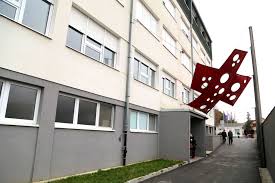 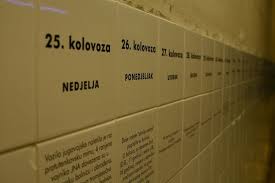 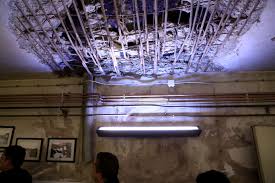 Vukovarska bolnica-U podrumskim prostorijama ,vjerno je rekonstruiran život  ranjenika i bolničkog osoblja tijekom  okupacije grada. Posjetiteljima se nudi multimedijalni prikaz ratnih zbivanja unutar bolnice tijekom rata.
Spomen dom Ovčara-otvoren 2006. u hangaru gdje su ubijeni proveli posljednje ste života
Masovna grobnica Ovčara-sveto mjesto poznato cijeloj Hrv.,ubijeni ratnici i medicinsko osoblje iz bolnice (263)
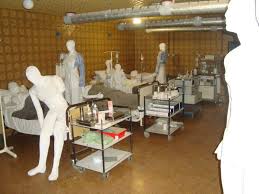 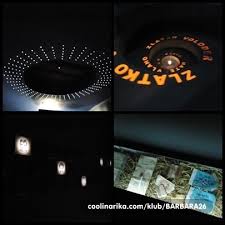 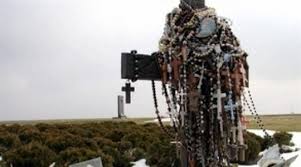 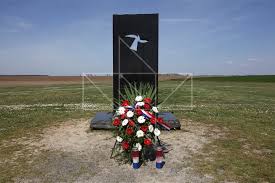 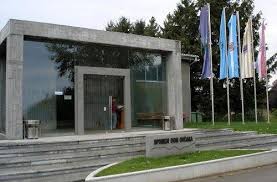 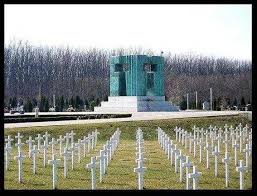 Memorijalno groblje žrtava iz Domovinskog rata-istočni prilaz Vukovaru,najveća masovna grobnica u Hrv.,938 bijelih križeva koji simboliziraju jednu žrtvu.
Memorijalni centar Domovinskog rata-smješten u prostoru bivše vojarne 204.vukovarske brigade.Prostor koji predstavlja središnju točku svih aktivnosti,lokaliteta i ogranizacija .
Može se razgledati:Sjećanje na Domovinski rat,Prikaz srpskih koncentracijskih logora Stajićevo i Begejci,Eksponati na otvorenom,Simulacija bojnog polja Ojačana brigada u obrani...
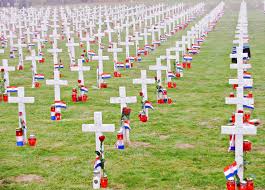 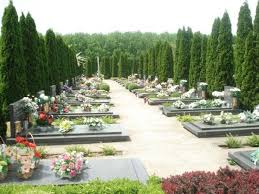 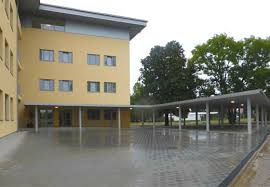 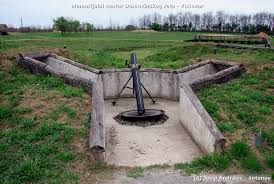 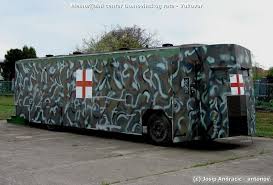 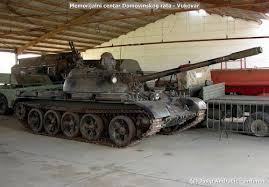 Spomen dom hrvatskih branitelja na Tripinjskoj cesti-izgrađen na mjestu nekadašnje pošte.Zgrada u obliku stisnute šake koja simbolizira snagu.U središtu je ponor s kupolom uništenog tenka,a okolo su  imena svih poginulih pripadnika 204.vukovarske brigade. Na video ekranima u zidovima mogu se vidjeti fotografije i video snimke ranih događanja i čuti izvješća i podatci o svakom poginulom pripadniku brigade.Ispred spomen doma je tenk kao znak sile koju su slomili hrabri branitelji
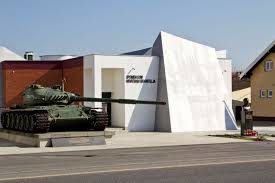 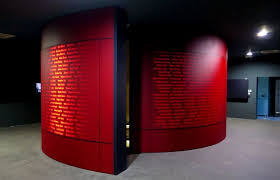 Križ na ušču Vuke u Dunav-podignut spomenik za sve one koji su svoj život dali za slobodnu i neovisnu Hrvatsku
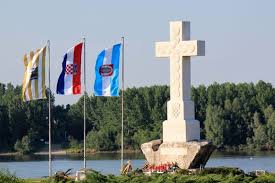 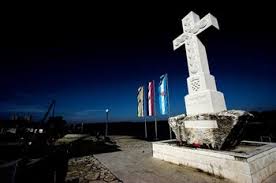 Manifestacije
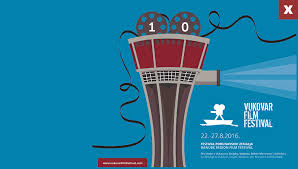 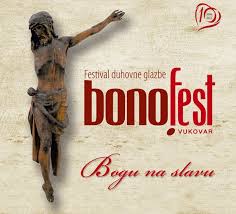 Vukovar film festival-promovira i širi kreativni uzlet filmaša iz regije,organizira se s namjerom da doprinose kulturnoj obnovi
Bonofest-festival duhovne glazbe u crkvi sv.Jakova i Filipa
Advent u Vukovaru
Vinkovo na Vučedolu-22.siječanj na dan sv Vinka,označava početak radova u vinogradu
Vukovarski sajam cvijeća
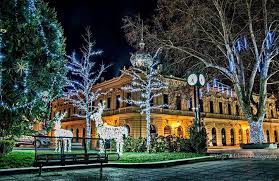 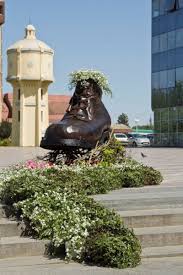 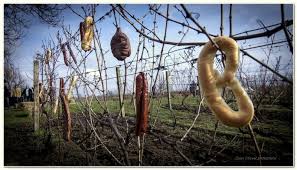 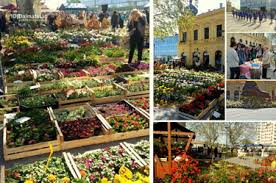 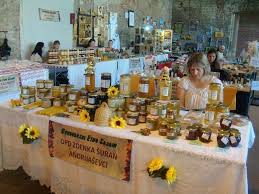 Vukovarski etno sajam-tradicijskih i umjetničkih obrta,rukotvorina i  antikviteta te proizvođača hrane i pića
Festival komorne glazbe- početkom listopada u ambijentima dvorca Eltz,kapeli sv.Roka,crkvi sv.Jakova i Filipa.Na festivalu gostuju solisti i komorni  ansamblli iz Hrv.i Europe
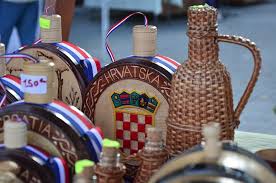 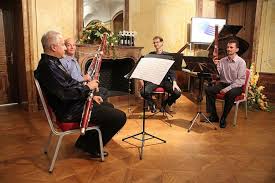 Gospodarstvo
Ratna razaranja uništila industrijska postrojenja,industrije zatvorene,radnici ostali bez posla
Vukovar spada pod istočno hrvatsku industrijsku regiju 
Prije Domovinskog rata bio je najveći proizvođač gume i obuće – Borovo
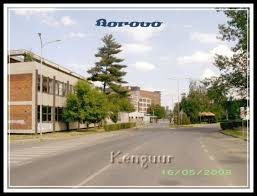 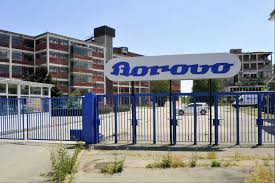 Razvijeno vinogradarstvo –poznato i priznat vino iločki traminac
Dominira šumska površine i uz riječnu dolinu Vuke i Dunava
Znamenit iločki grad i crkva sv.Ivana Kapistrana
U blizini marijansko svetište Ilača
Upravno,obrazovno,gospodarsko i kulturno središte Vukovarsko-srijemske županije.
Dvije rijeke:Vuka i Dunav
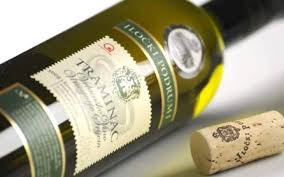 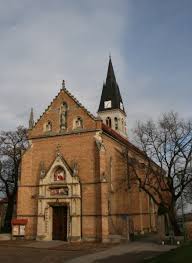 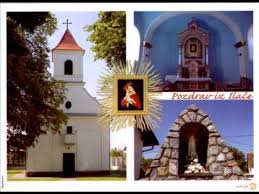 Ekonomija vukovara bazirana na poljoprivredi trgovini,vinogradarstvu,prehrambenoj  i tekstilnoj industriji,industriji  građevinskog materijala i obuće,turizmu
Neke od većih tvrtki:   Vupik-prehrambena
                                        Borovo-ind. Obuće
                                         Luke Vukovar
                                         Velepromet
Posebne zone za ulaganja su:Gospodarska zona Vukovar,Podunavska slobodna zona
Hoteli:Dunav,Lav
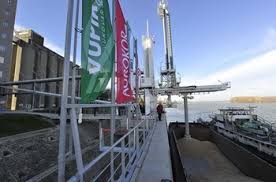 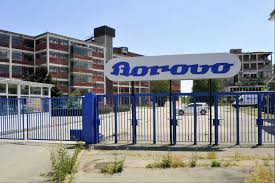 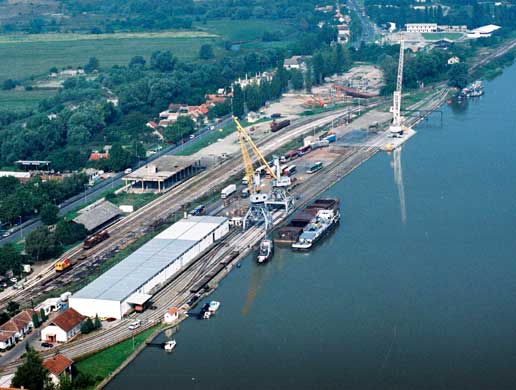 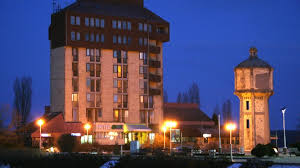 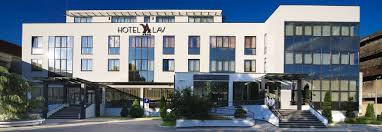